馬太福音 19:1-2;馬可福音 10:1,44-45約翰福音 10:40
馬太福音 19:1
耶穌講諸個話了後，離開加利利去約旦河對岸的猶太地區。
馬太福音 19:2
有歸大陣的人隨伊，伊就佇遐醫好  的病。
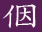 馬可福音 10:1
耶穌離開彼所在入去猶太地區，過去約旦河的彼旁岸。群眾閣聚集去伊遐，伊閣照常教示  。
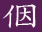 馬可福音 10:44
愛做第一的著做眾人的奴僕。
馬可福音 10:45
因為人子來，呣是欲互人服事，反轉是欲給人服事，甚至犧牲家己的性命來贖回真多人。」
約翰福音 10:40
耶穌閣過去約旦河對岸，到較早約翰給人洗禮的所在，佇遐住。